Agricultural Drains, Part 2
In-Class Task Script
CE En 547
Brigham Young University
1a. Add a well in the interior
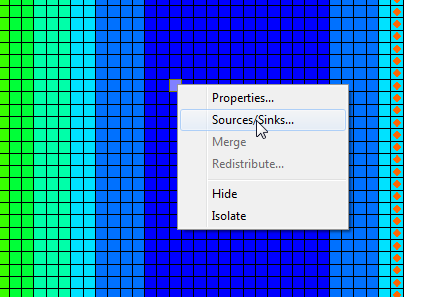 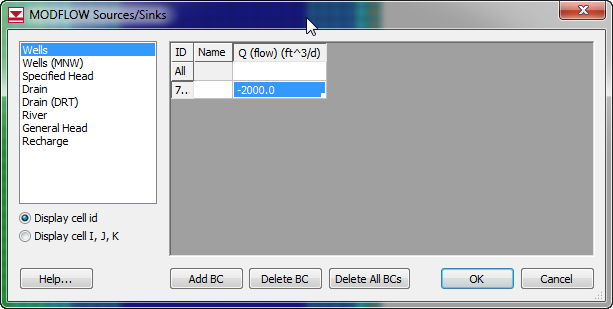 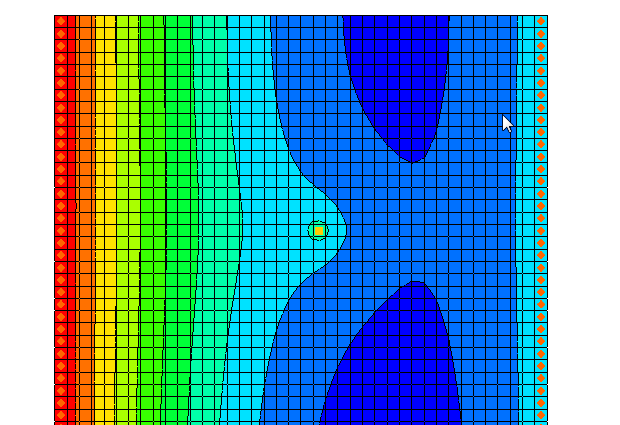 1b. (diff pumping rate)
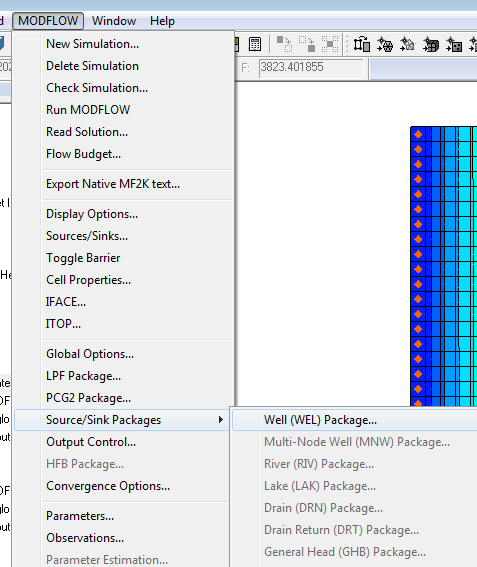 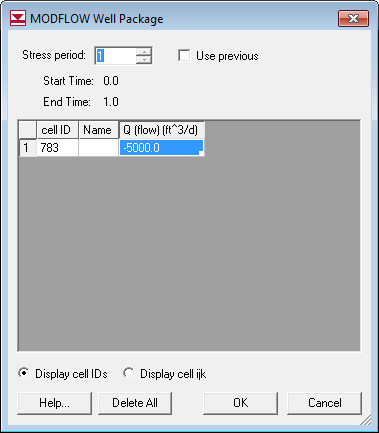 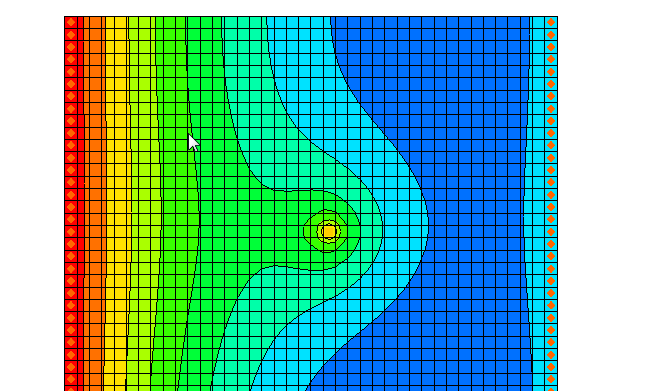 2a. Flow Budget – change zones
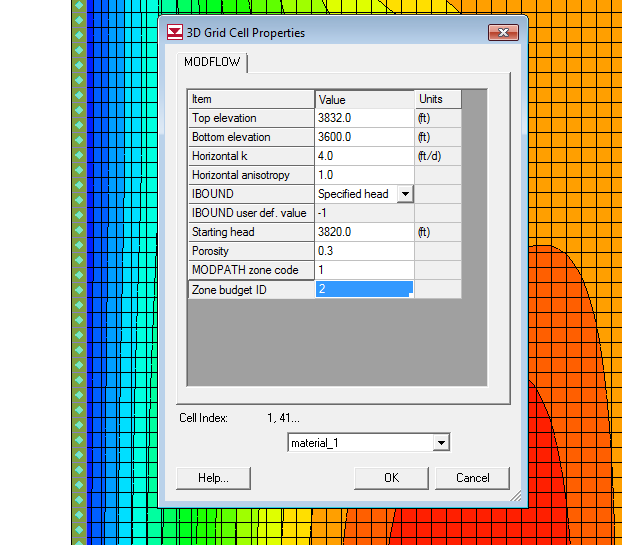 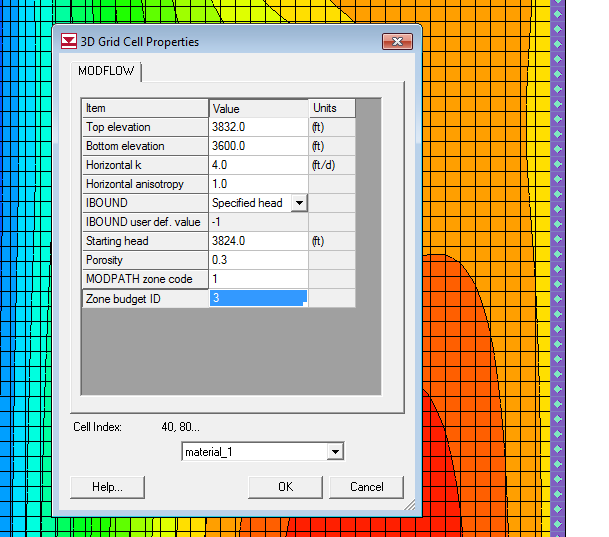 2b. View Budget
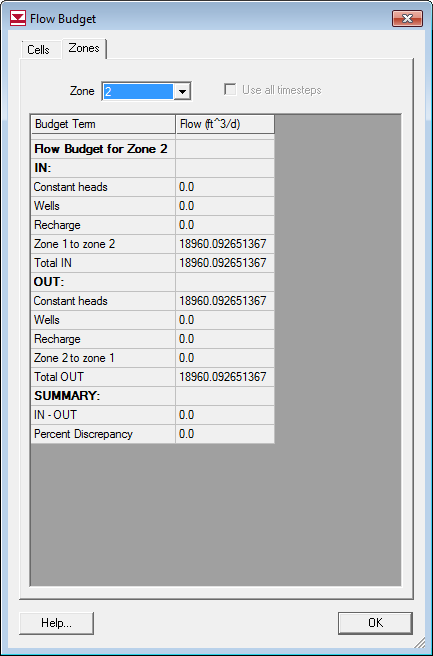 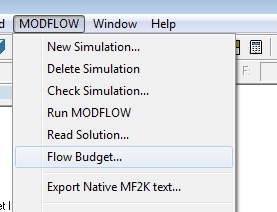 2c. Remove Well and Re-Run
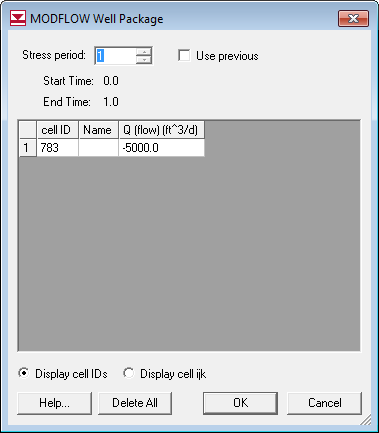 2c. Flow Budget
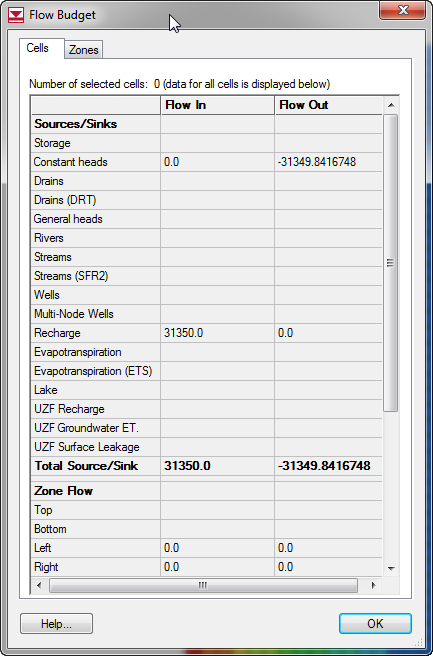 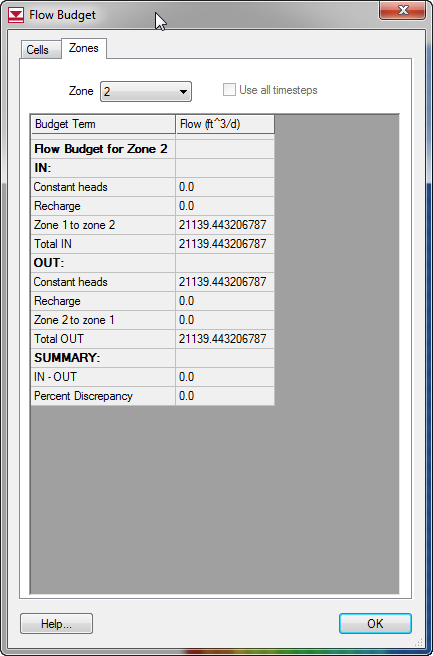 3a. Set contours to fixed interval
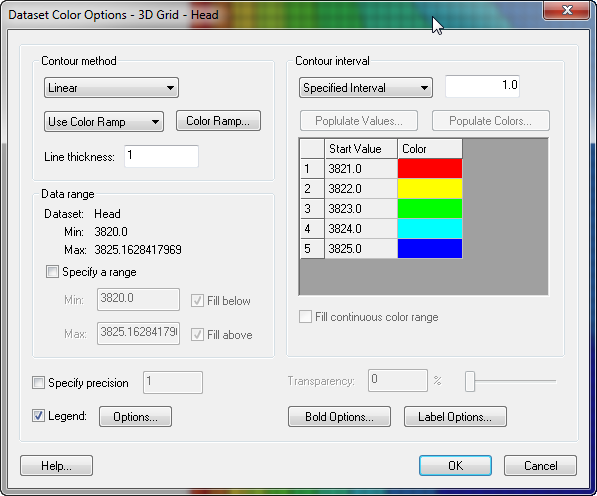 3a. Convert to CAD
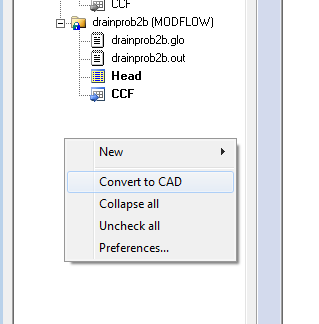 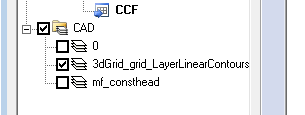 3b. Rebuild the Model
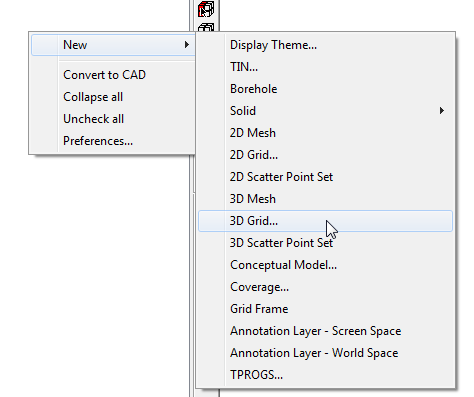 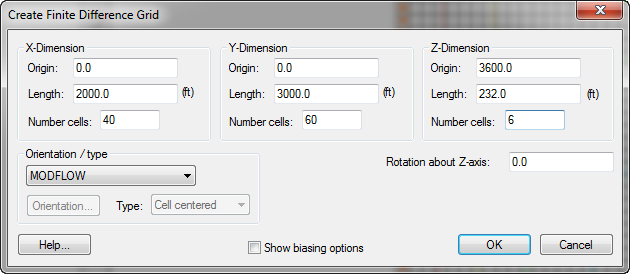 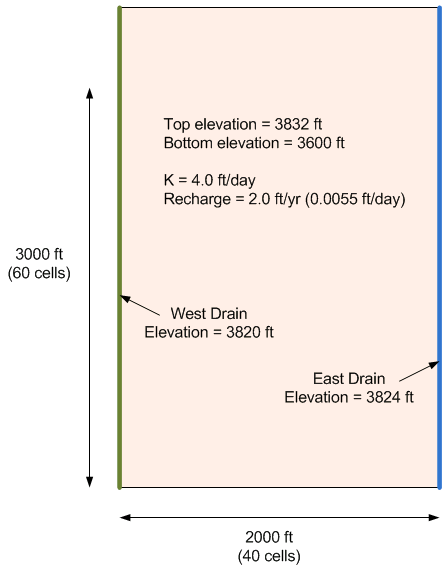 Redo previous steps
Be sure to set HK/VK ratio to 1 (default is 3) or change VK option and set VK to 4.0
3c. Compare Contours
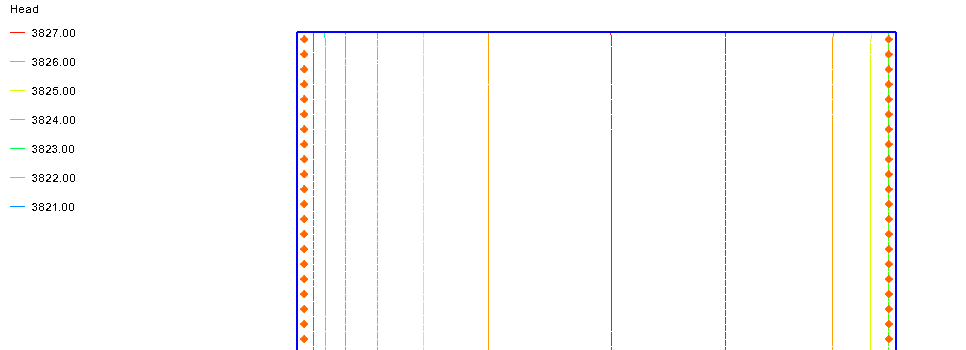 Not much difference
3d. New Flow Budget
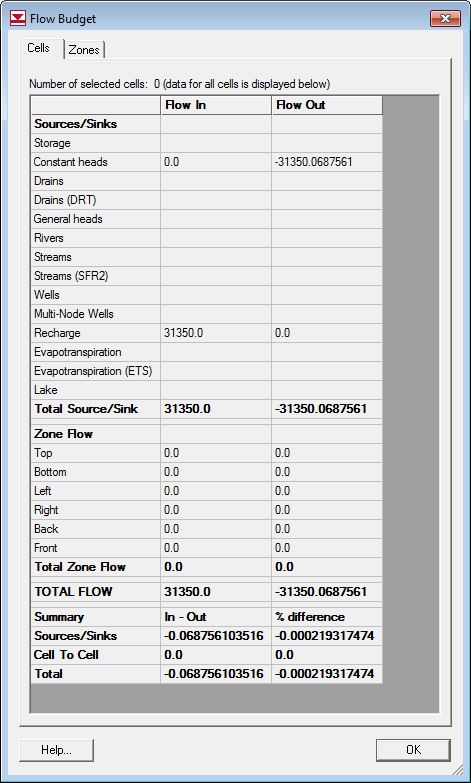 4a. Save Another Copy of Contours
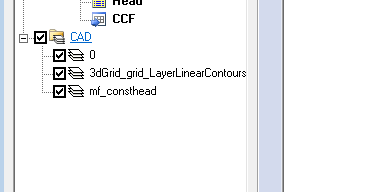 4b. Change VK=HK/5=0.8
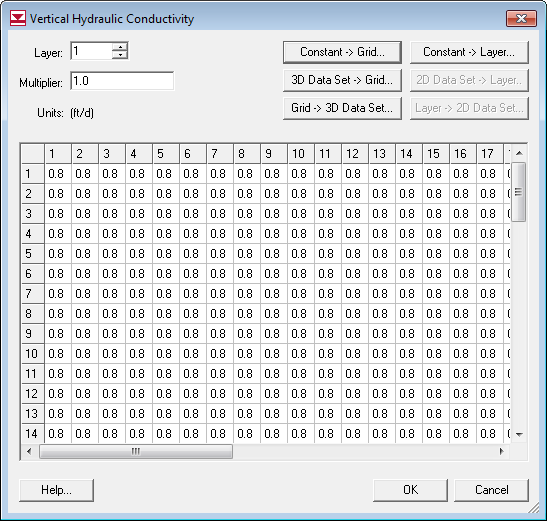 Compare
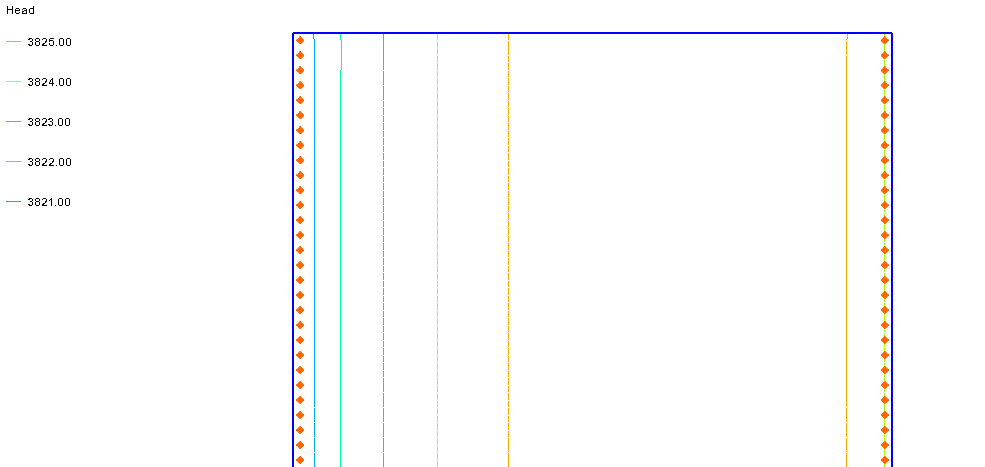 Flatter water table surface
5a. Save another copy of head contours
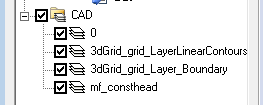 5b. Remove Head BC
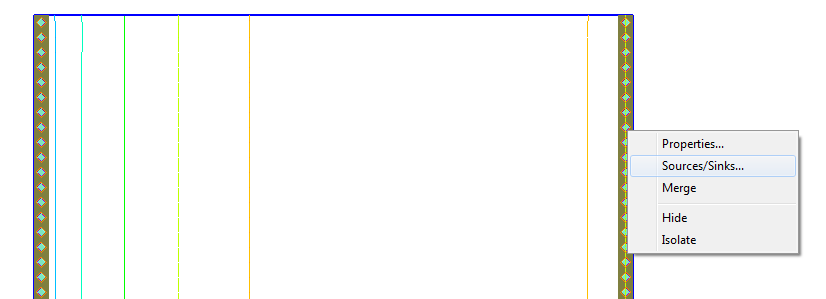 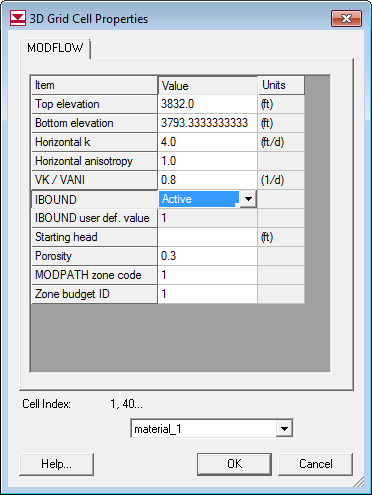 5b. Add Drains
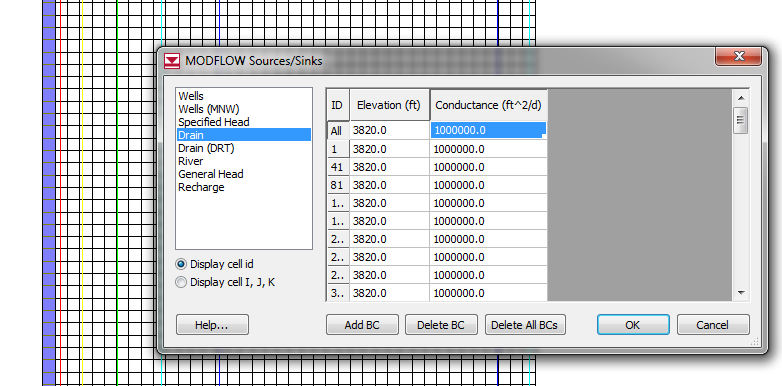 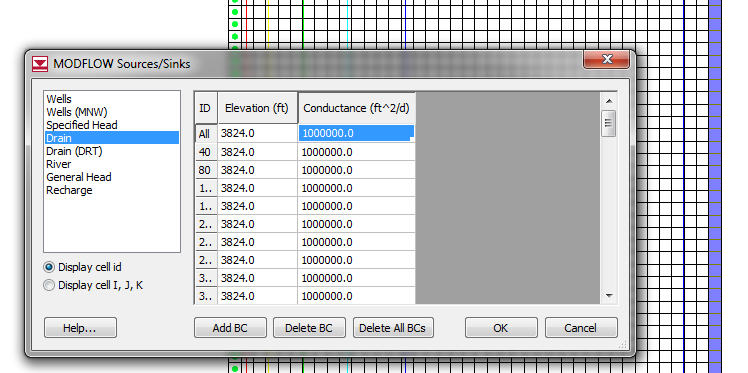 5c. PCG Solver and Options
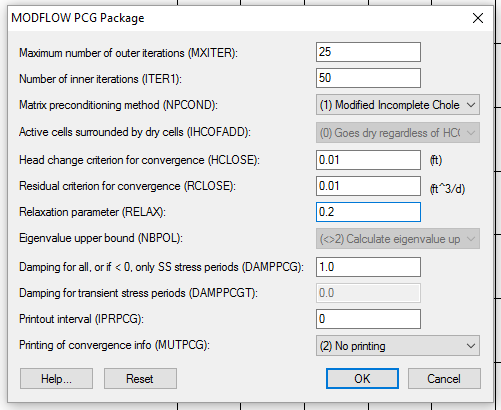 5c. Save and Run
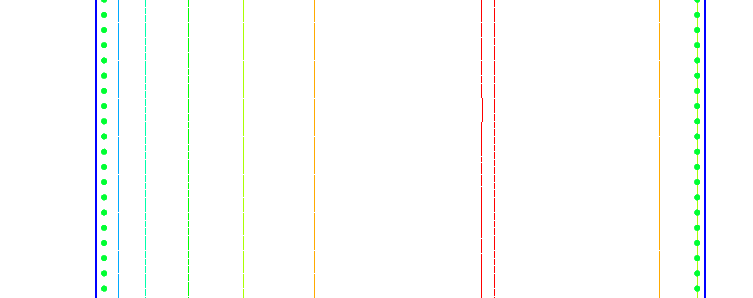 Almost identical. Why?
5d. Change conductance
K=.5, L=50, width=6, thickness=3
C = KA/L
C= 0.5*(50*6)/3=50
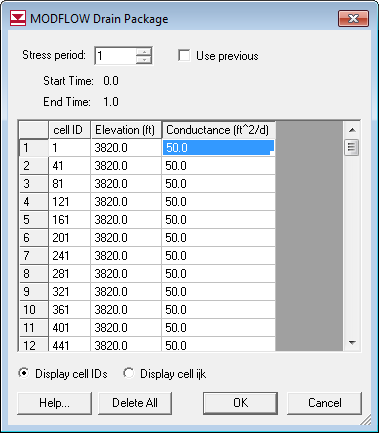 Change and double-click
Compare
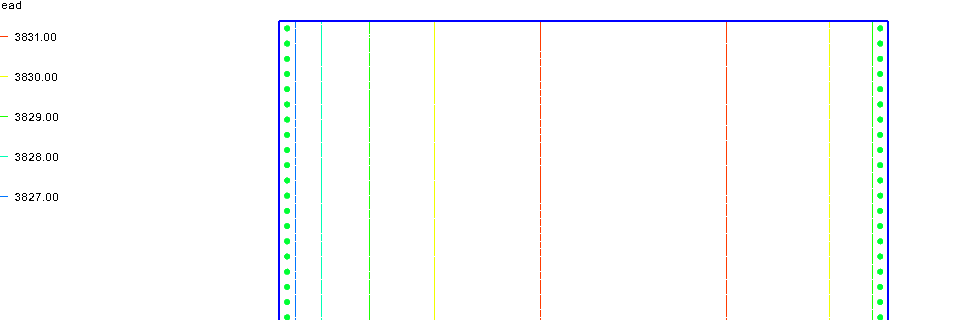 Heads are higher.